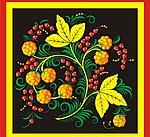 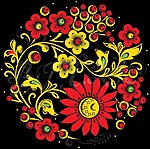 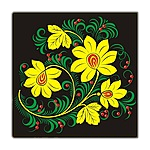 Предметы из дерева делали в Семёнове и других сёлах  Нижегородской области.
Все эти предметы токарь выточил из дерева липы.
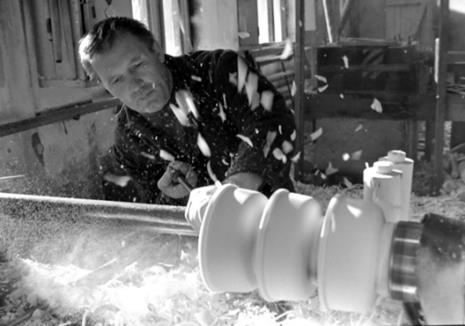 Заготовки надо подготовить просушить, покрыть металлическим алюминиевым порошком, расписать красками, поставить в печь для обжига. Затем покрыть лаком и снова просушить в печи.
посуда
Хохломские ложки
Колокольчики
матрёшки
столик